TITLE OF YOUR SLIDE
01
02
03
03
TITLE
TITLE
TITLE
TITLE
Lorem ipsum dolor sit amet, consectetuer adipiscing elit, sed diam nonummy nibh.
Lorem ipsum dolor sit amet, consectetuer adipiscing elit, sed diam nonummy nibh.
Lorem ipsum dolor sit amet, consectetuer adipiscing elit, sed diam nonummy nibh.
Lorem ipsum dolor sit amet, consectetuer adipiscing elit, sed diam nonummy nibh.
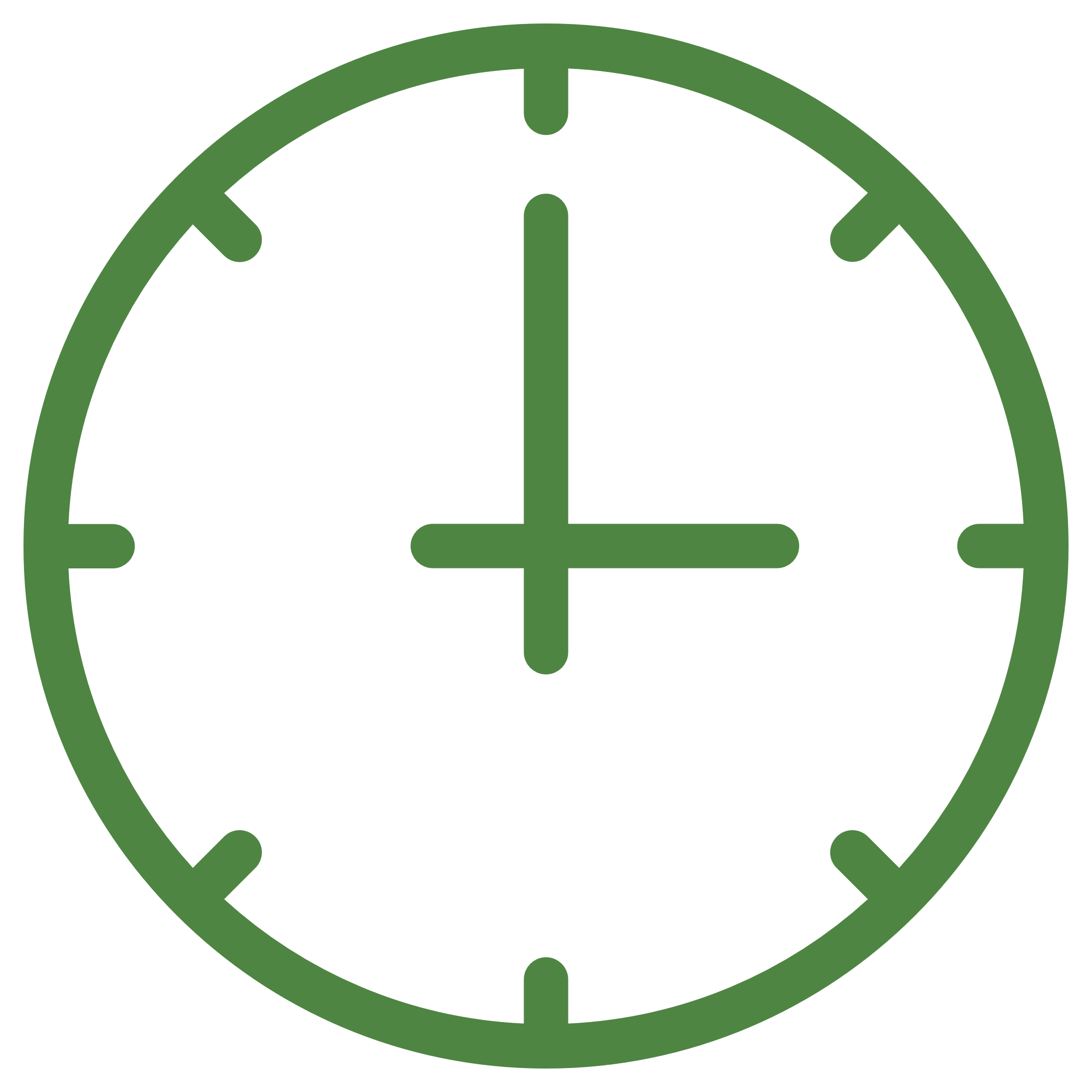 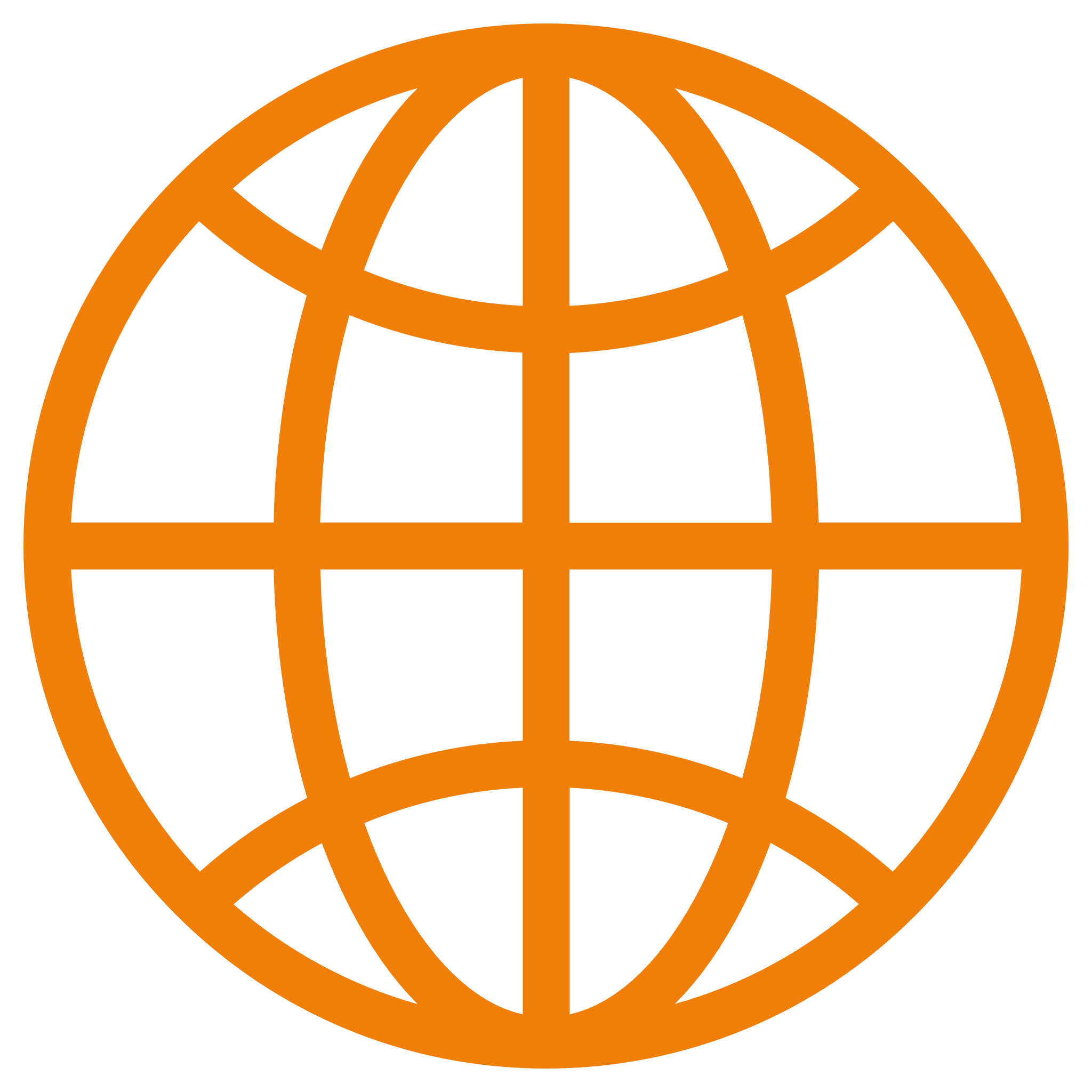 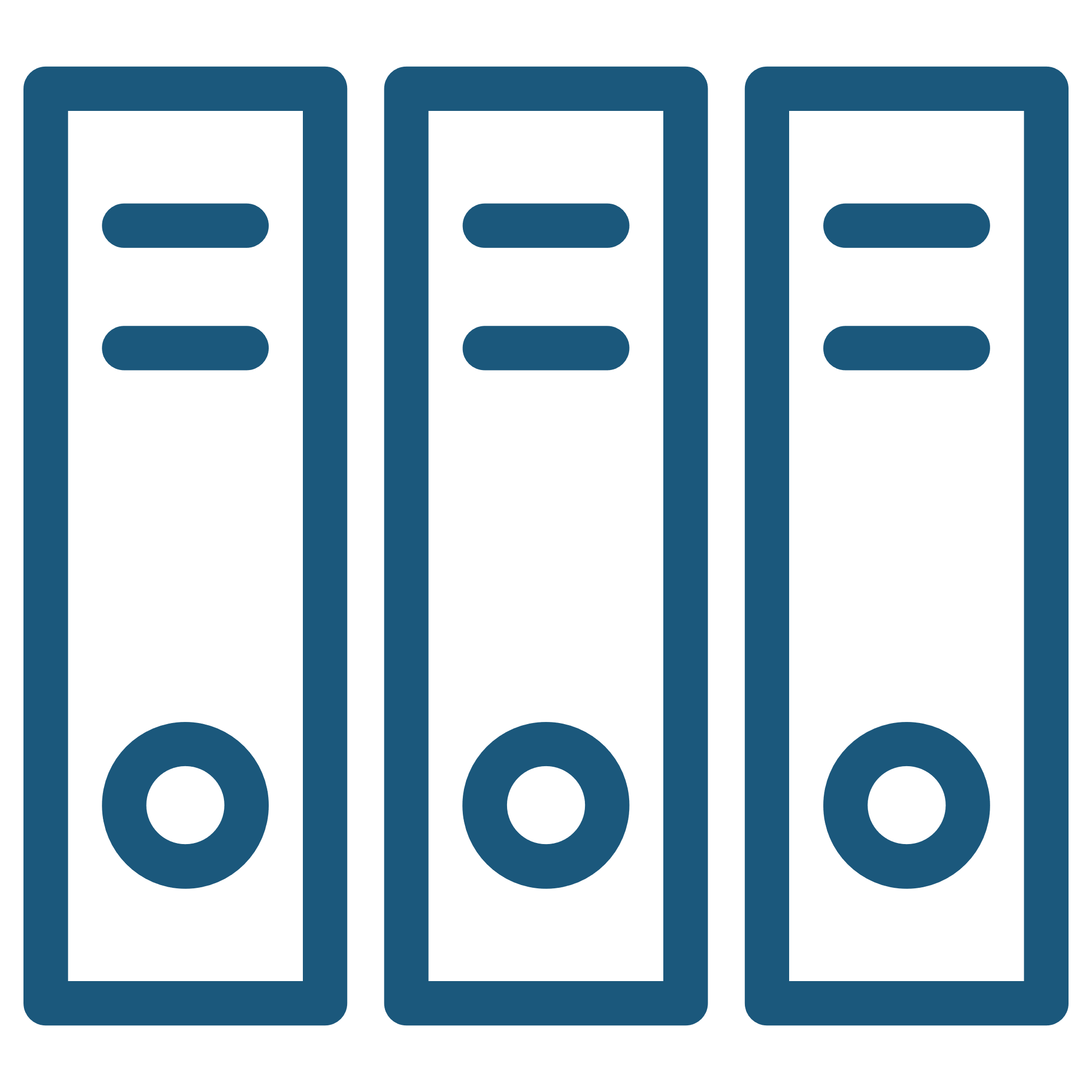 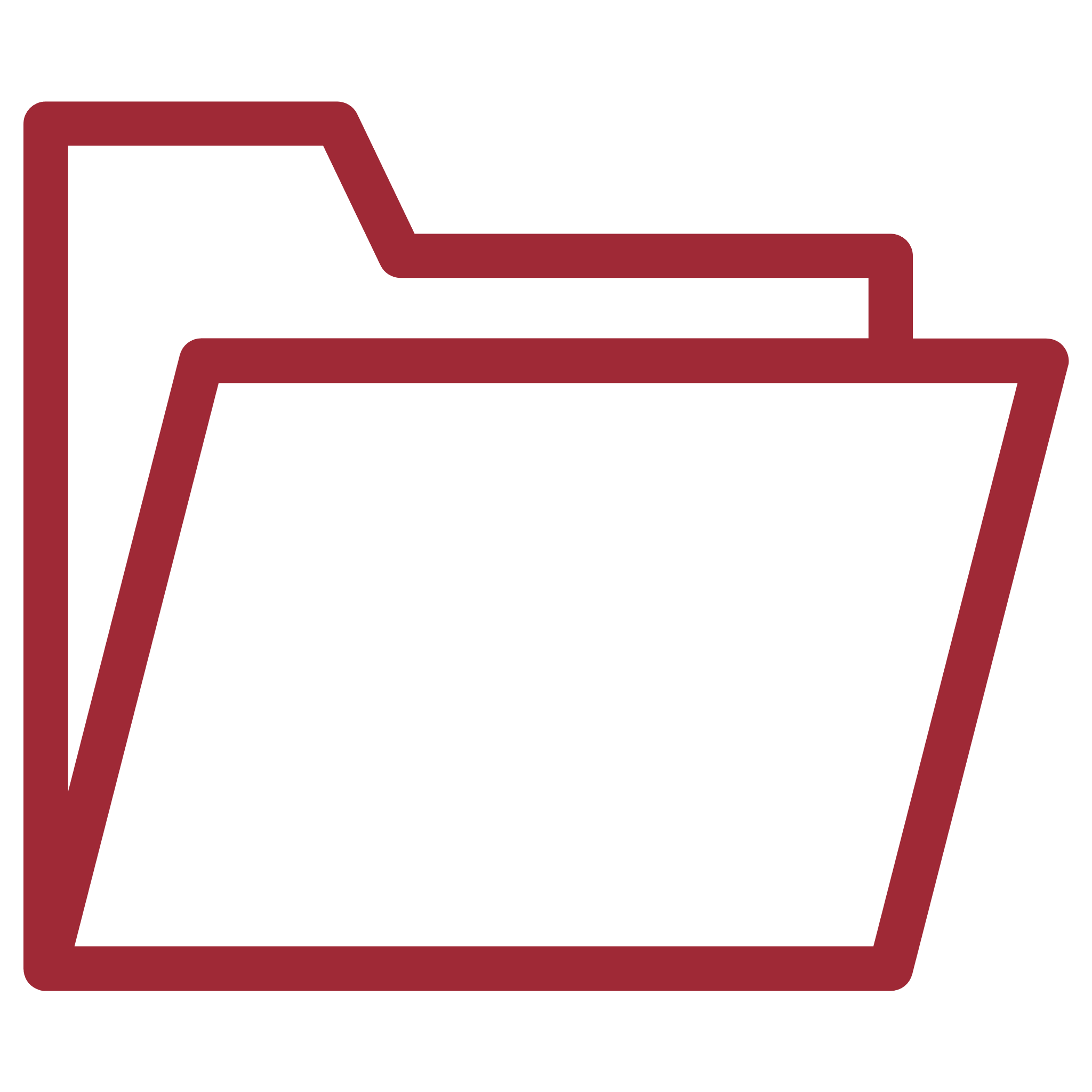 PowerPoint Templates and Google Slides Themes  from free-slides.net
TITLE OF YOUR SLIDE
01
02
03
03
TITLE
TITLE
TITLE
TITLE
Lorem ipsum dolor sit amet, consectetuer adipiscing elit, sed diam nonummy nibh.
Lorem ipsum dolor sit amet, consectetuer adipiscing elit, sed diam nonummy nibh.
Lorem ipsum dolor sit amet, consectetuer adipiscing elit, sed diam nonummy nibh.
Lorem ipsum dolor sit amet, consectetuer adipiscing elit, sed diam nonummy nibh.
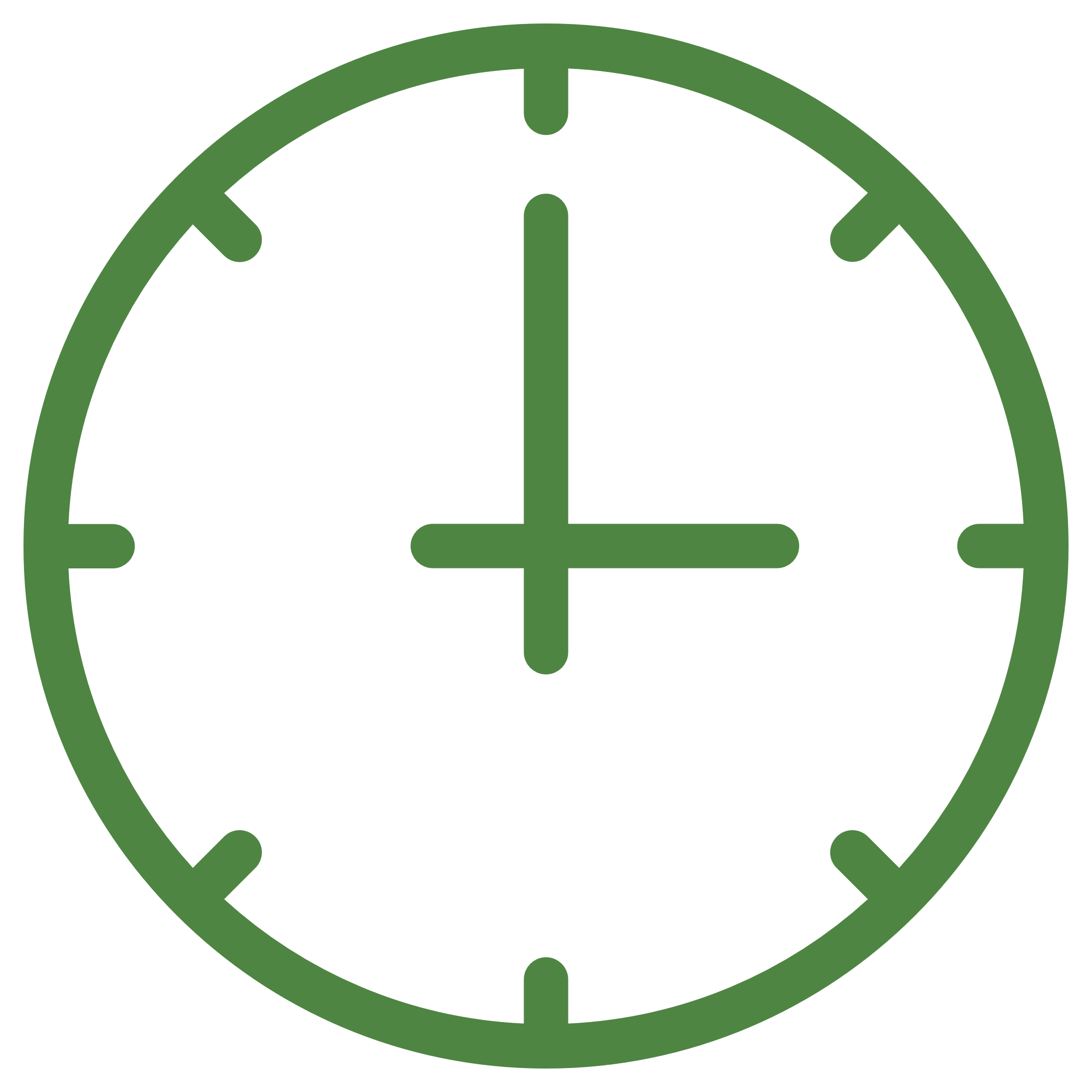 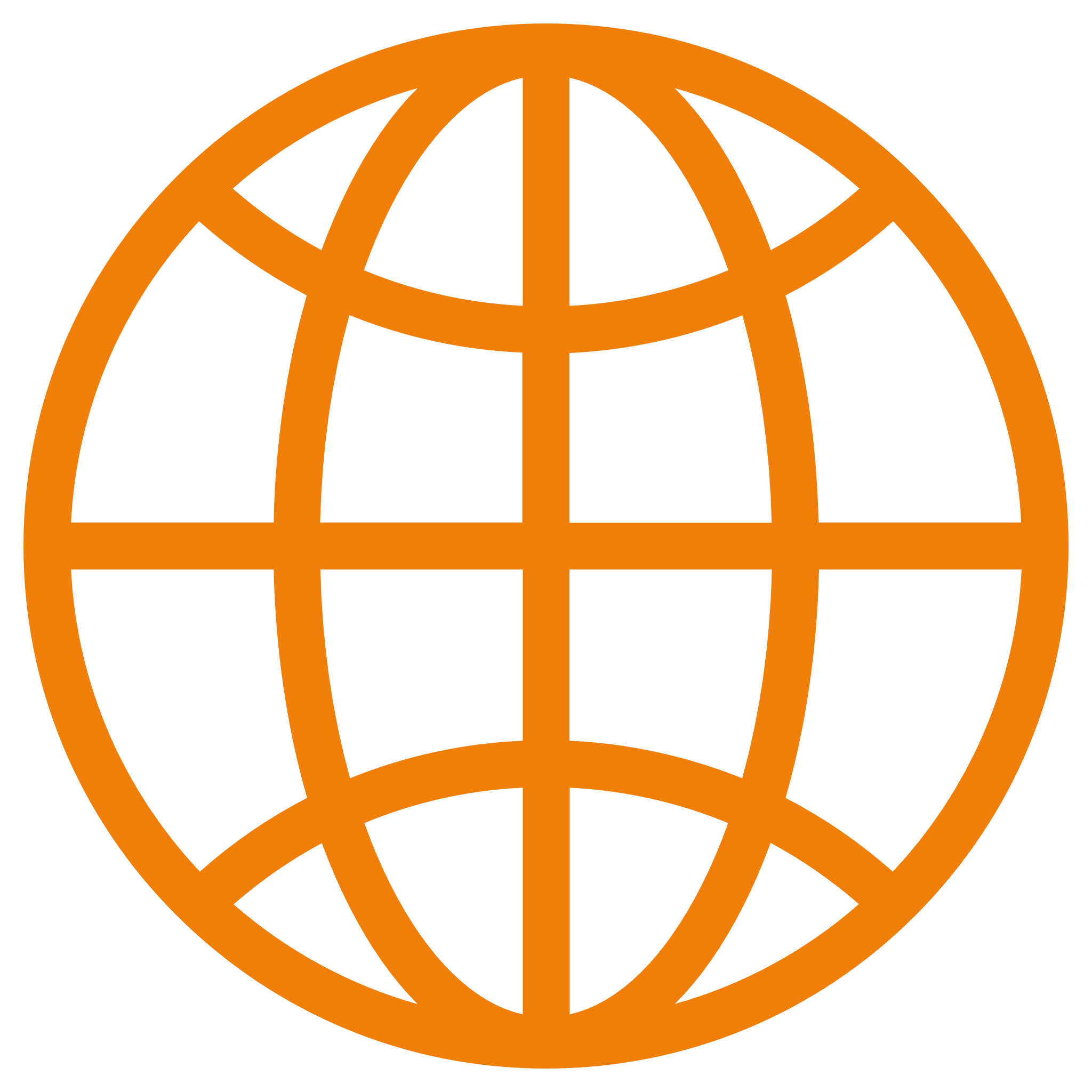 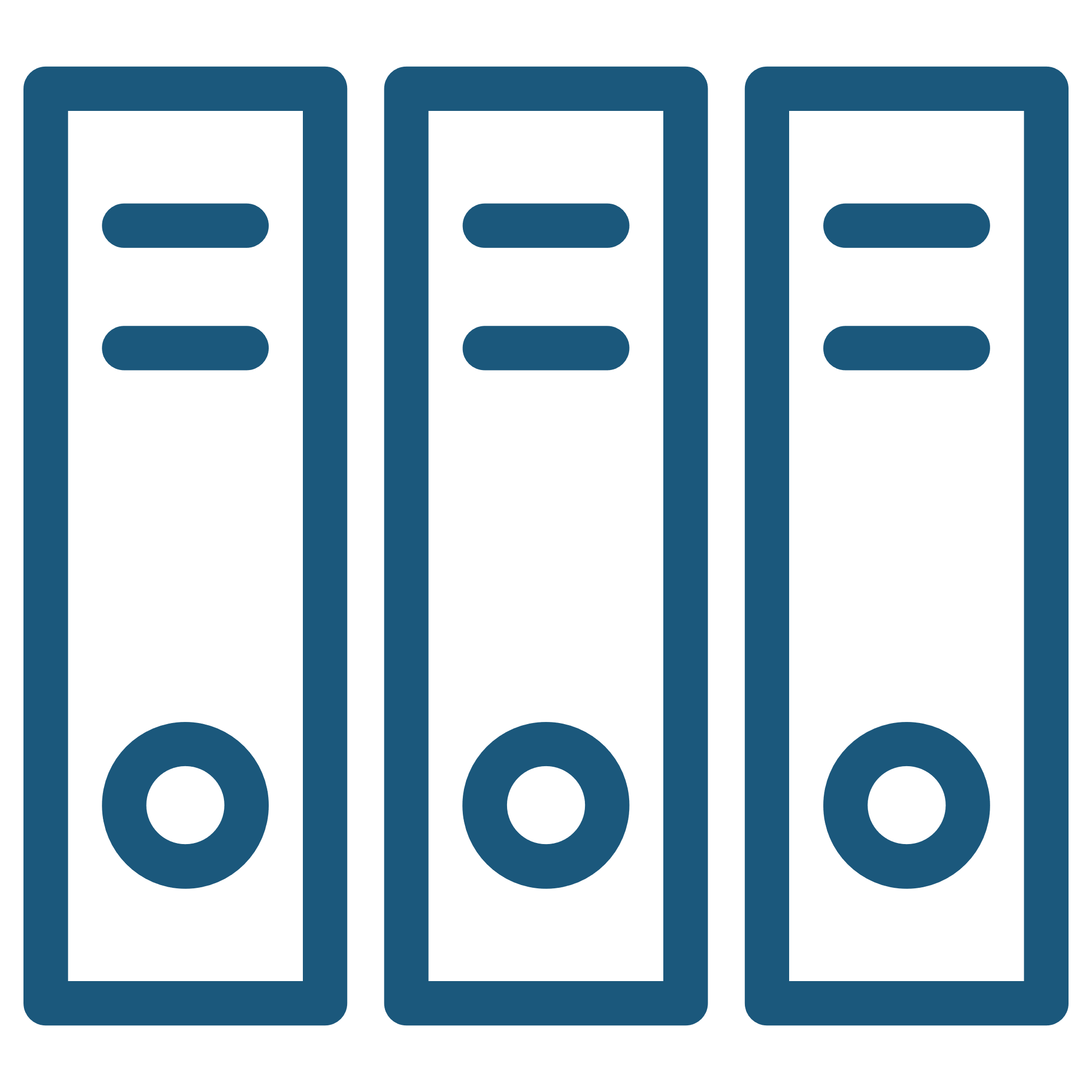 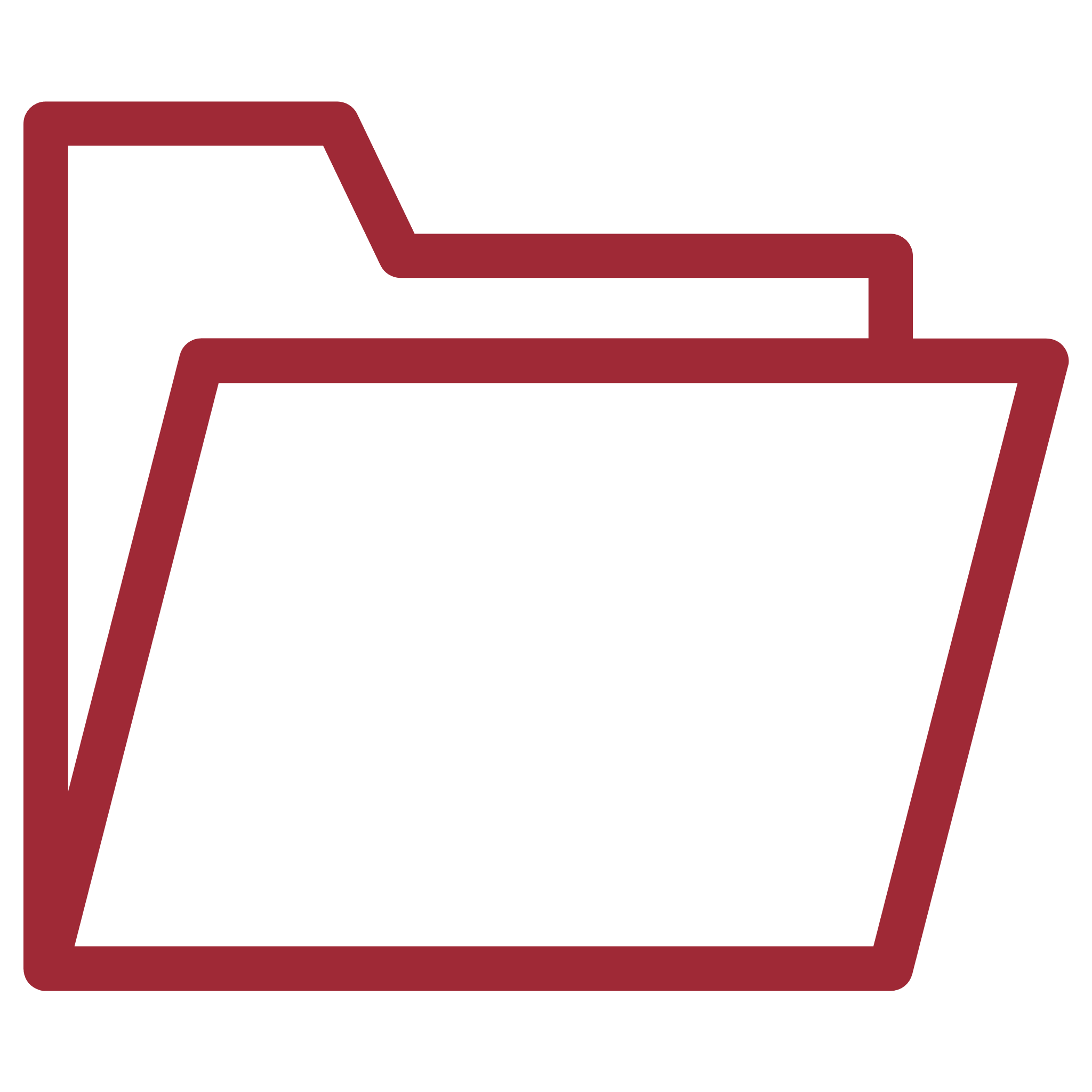 PowerPoint Templates and Google Slides Themes  from free-slides.net
TITLE OF YOUR SLIDE
01
02
03
03
TITLE
TITLE
TITLE
TITLE
Lorem ipsum dolor sit amet, consectetuer adipiscing elit, sed diam nonummy nibh.
Lorem ipsum dolor sit amet, consectetuer adipiscing elit, sed diam nonummy nibh.
Lorem ipsum dolor sit amet, consectetuer adipiscing elit, sed diam nonummy nibh.
Lorem ipsum dolor sit amet, consectetuer adipiscing elit, sed diam nonummy nibh.
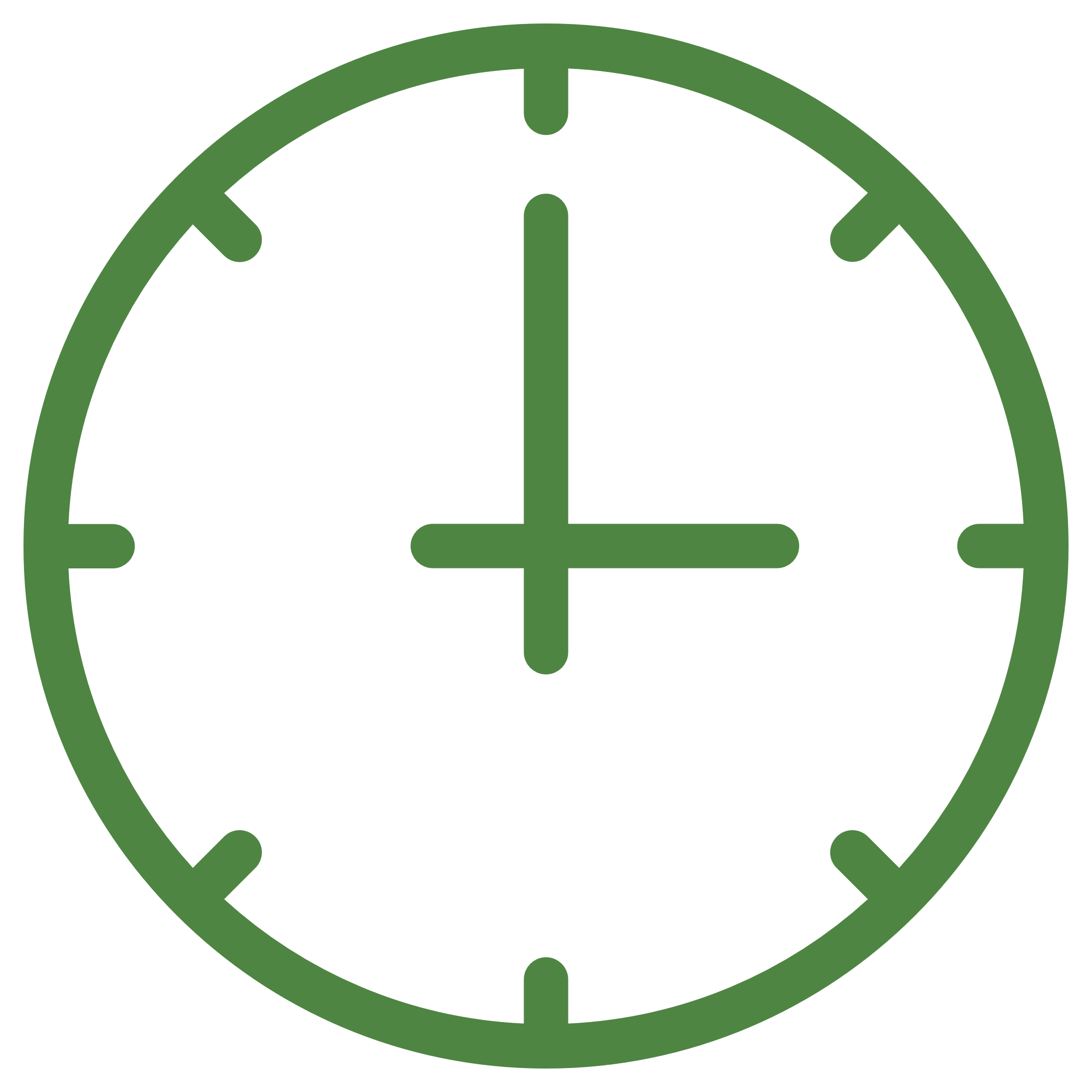 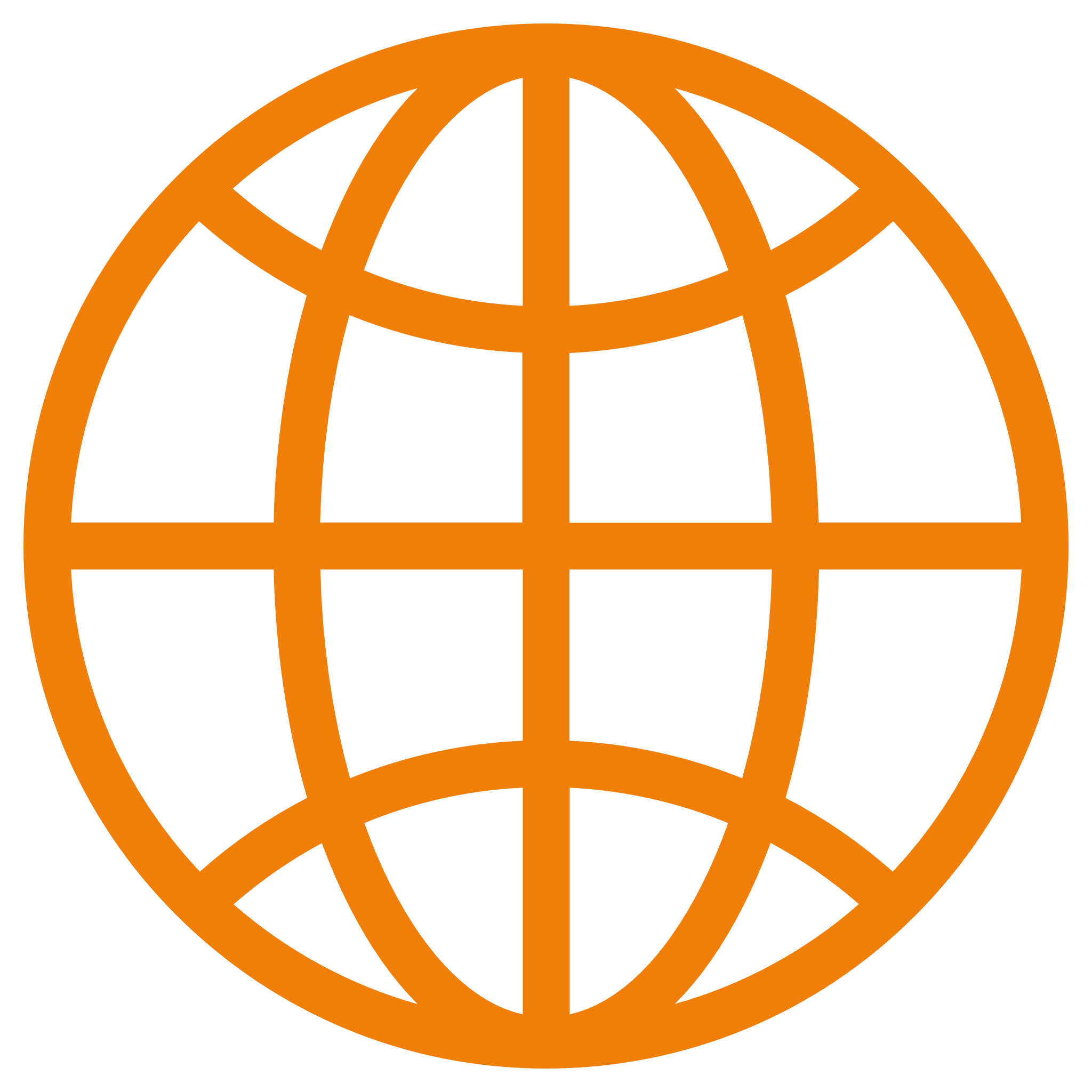 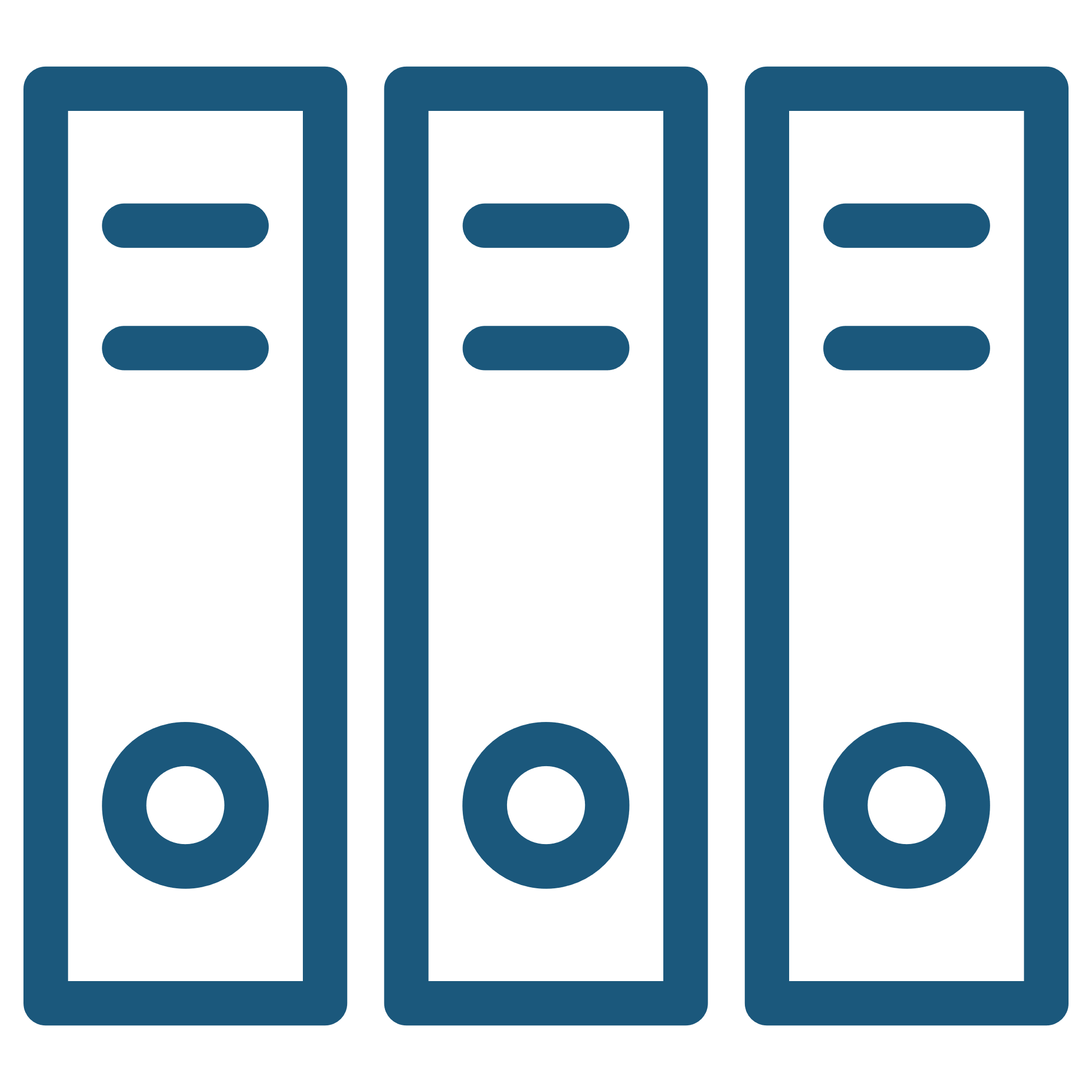 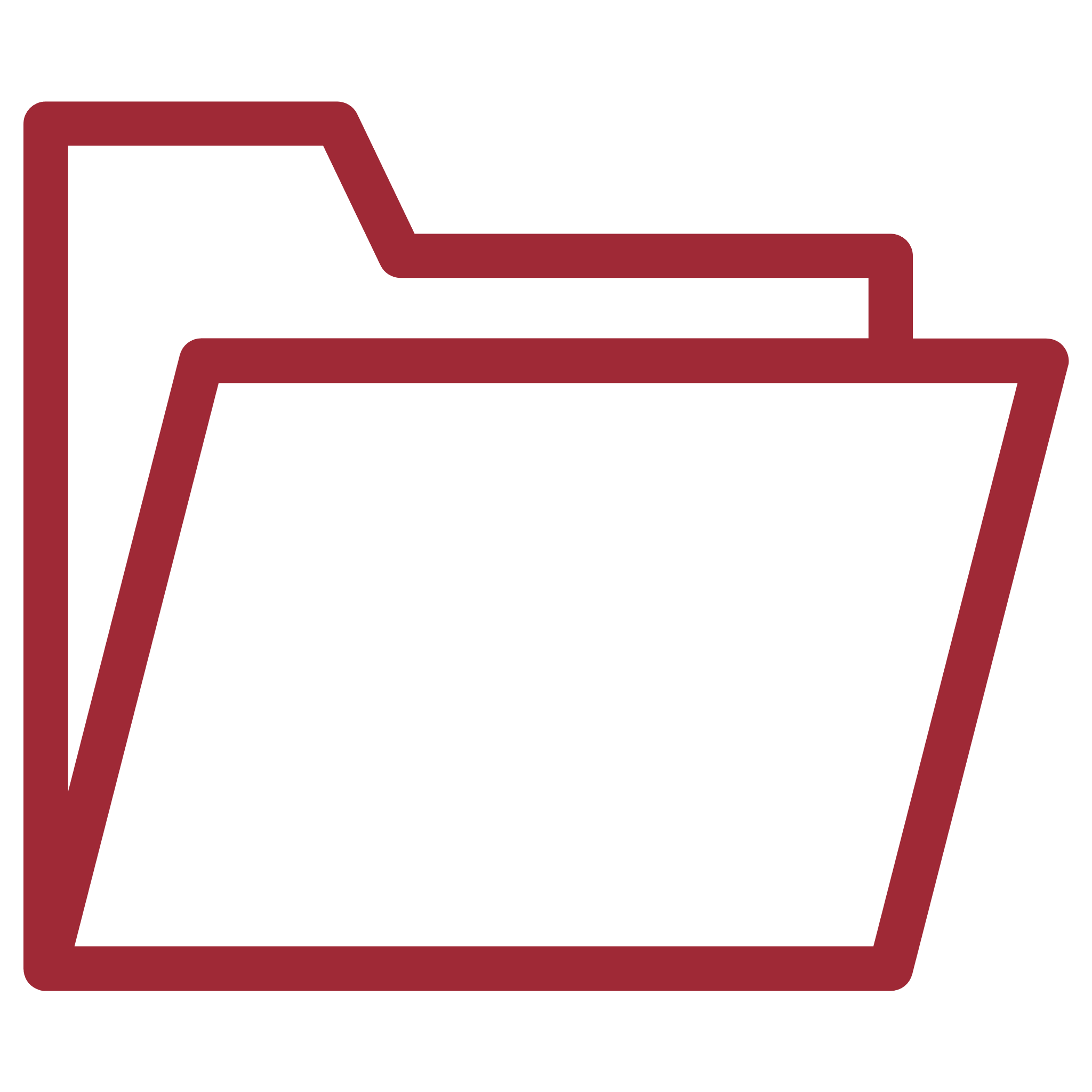 PowerPoint Templates and Google Slides Themes  from free-slides.net
RESOURCES
Icons made by Freepik from www.flaticon.com
PowerPoint Templates and Google Slides Themes: free-slides.net